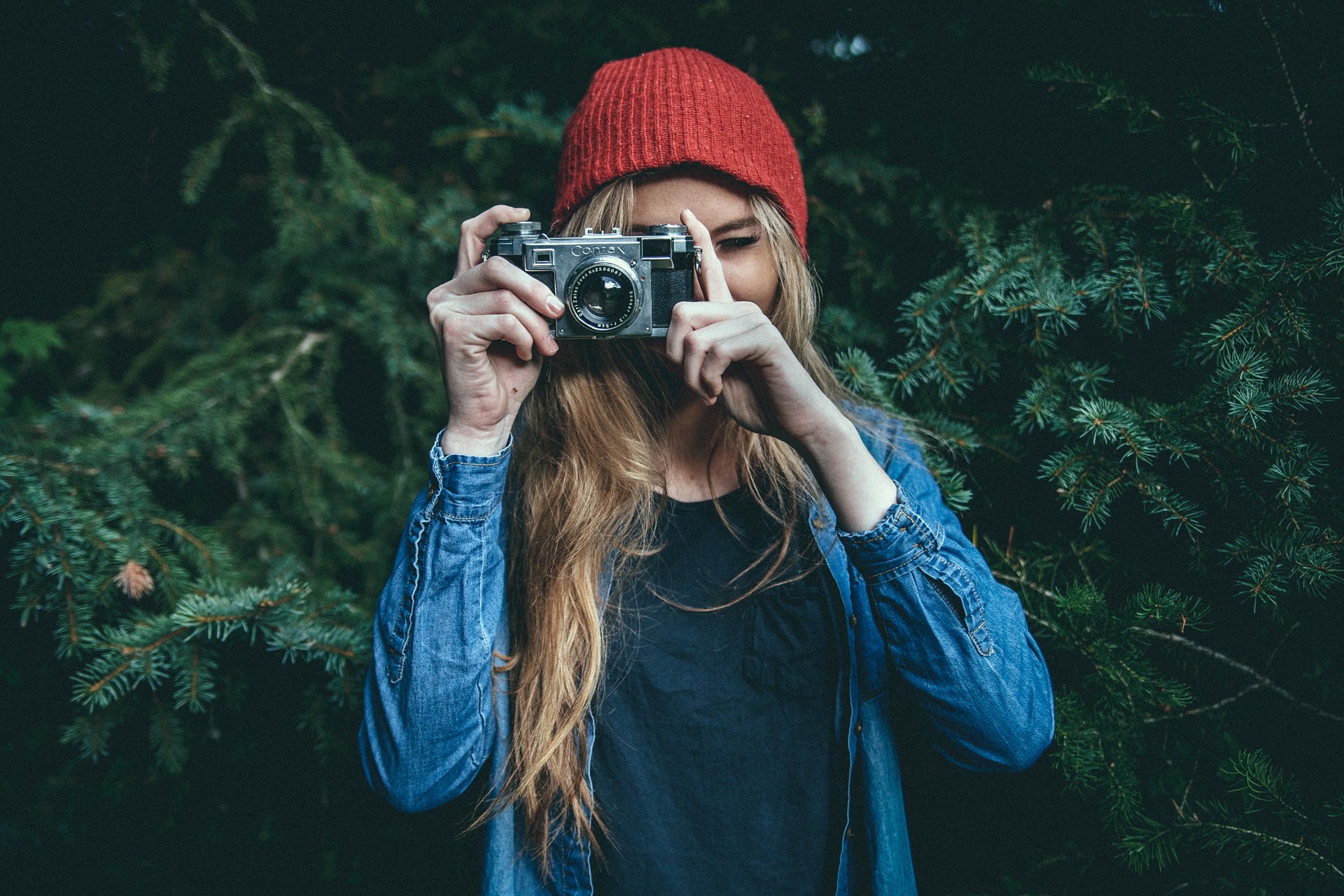 Julianne
Ruthv
PROFILE
Telecom Engineer with IT experience. Worked in the most important telecom company in Peru across different areas. Got experience managing servers, application servers and cloud tools
Photo Editor
behance.net
pinterest.com
facebook.com
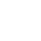 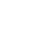 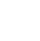 EDUCATION
WORK EXPERIENCE
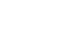 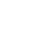 Photography 
Virginia Commonwealth University
2008 - 2010
Chesapeake Police Department
Police Photographer
2010 - 2017
Freelance Photography
Photographer
Bachelor of Fine Arts
2012 - 2018
AWARDS
Working on Self Published Book
Photographer
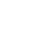 2018 - 2020
Chief's Award of Excellence, 
US Department of Justice
Chesapeake Police Department
SKILLS
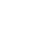 TYPOGRAPHY
GRAPHIC DESIGN
NSTALLATION DESIGN
PORTRAITURE
PHOTOJOURNALISM
FORENSIC PHOTO
EVENT PHOTOGRAPHY
COMPUTER
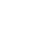 ADOBE PHOTOSHOP
ADOBE LIGHTROOM
ADOBE BRIDGE
ADOBE ILLUSTRATOR
MICROSOFT WORD
MICROSOFT EXCEL
CERTIFICATIONS
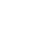 Photography Course
2008 - 2010